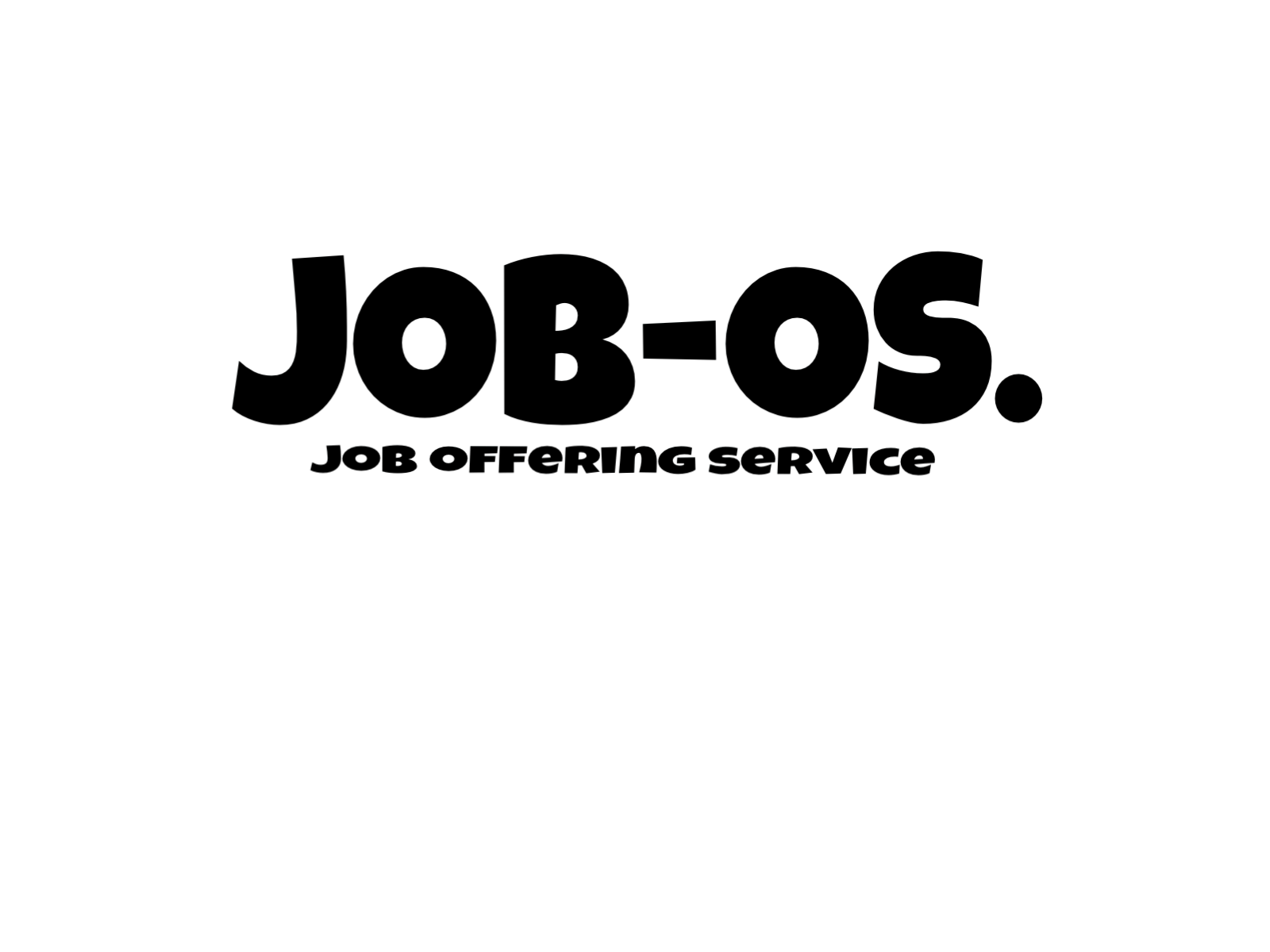 How it works
Age 14-18 and 18+

Security

Payment

Locality (GPS)
Our flyers
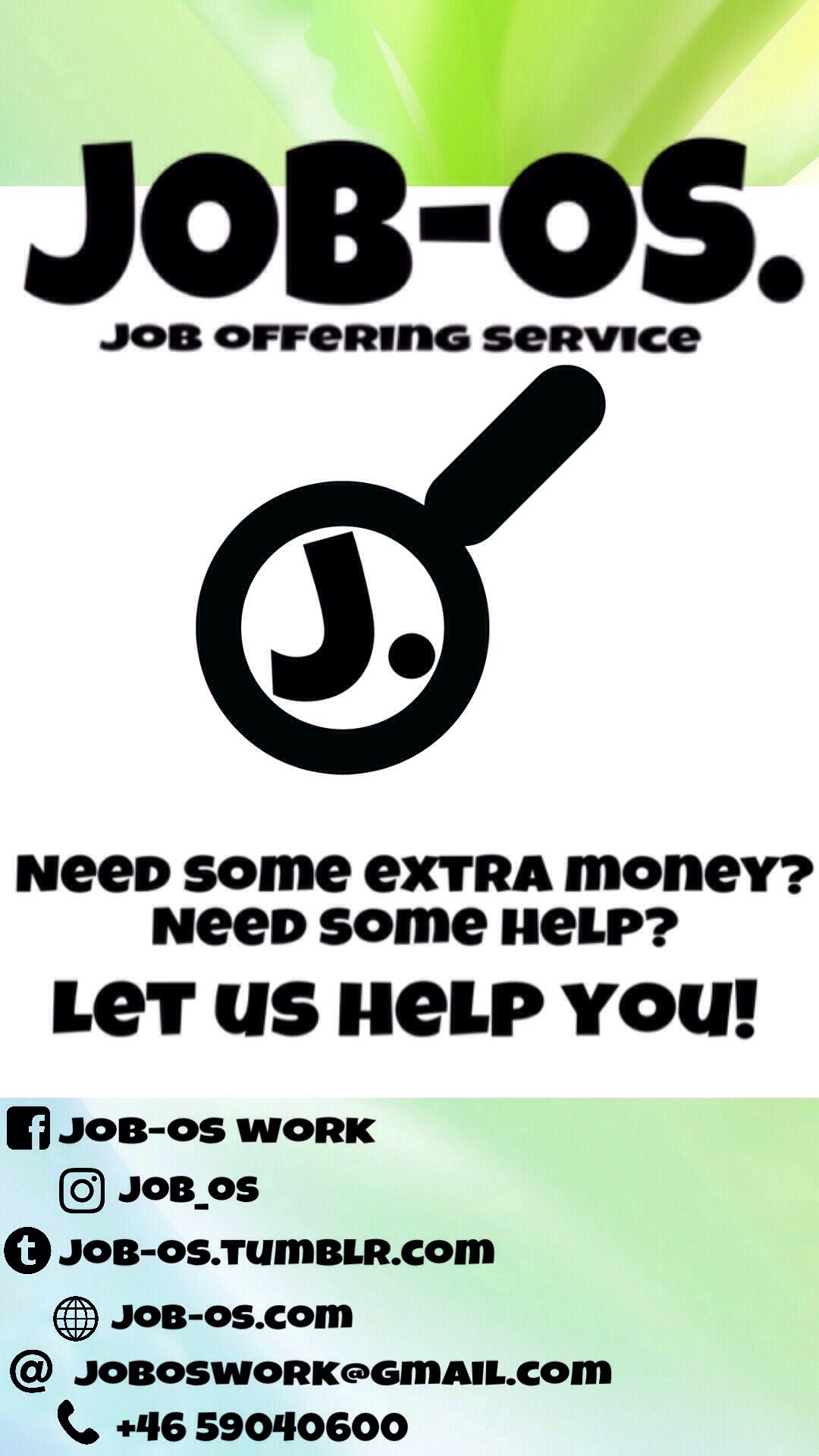 Where to find us
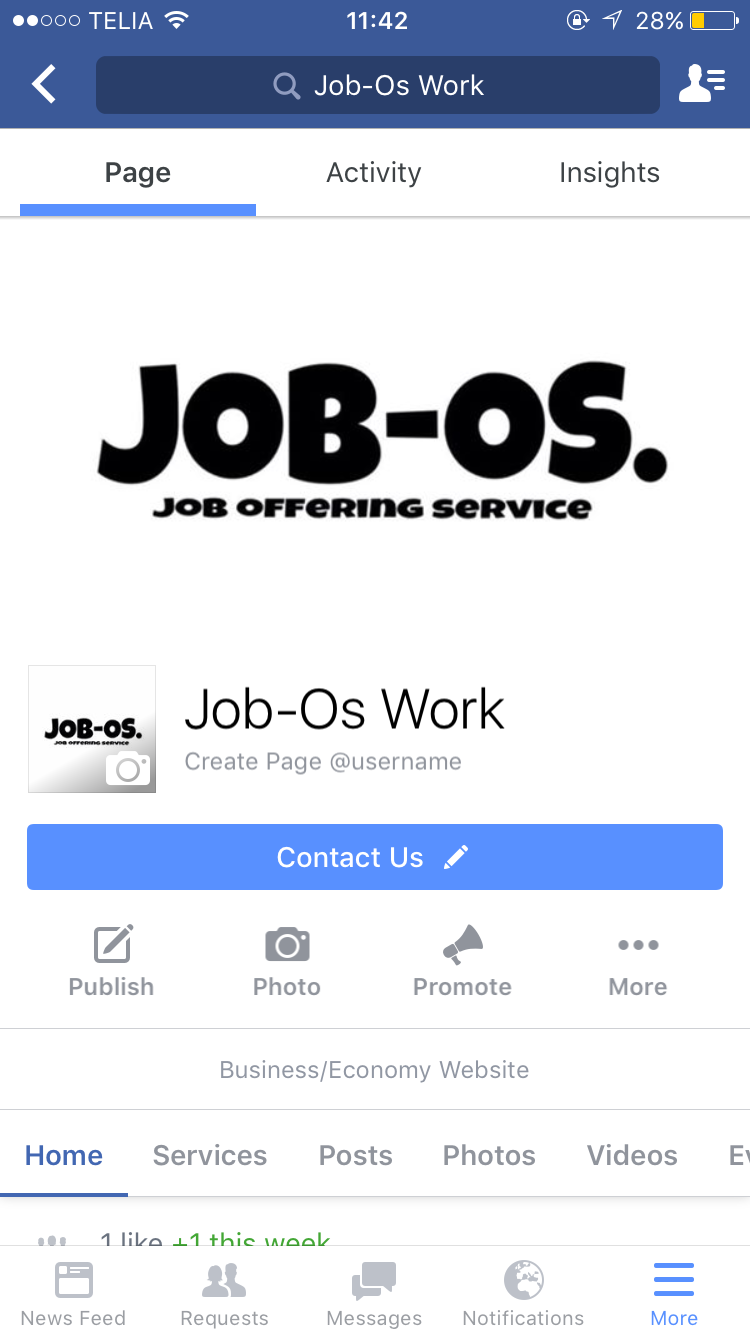 Commercial
Comercial AD
Our products
JOB-Os website
JOB-Os app
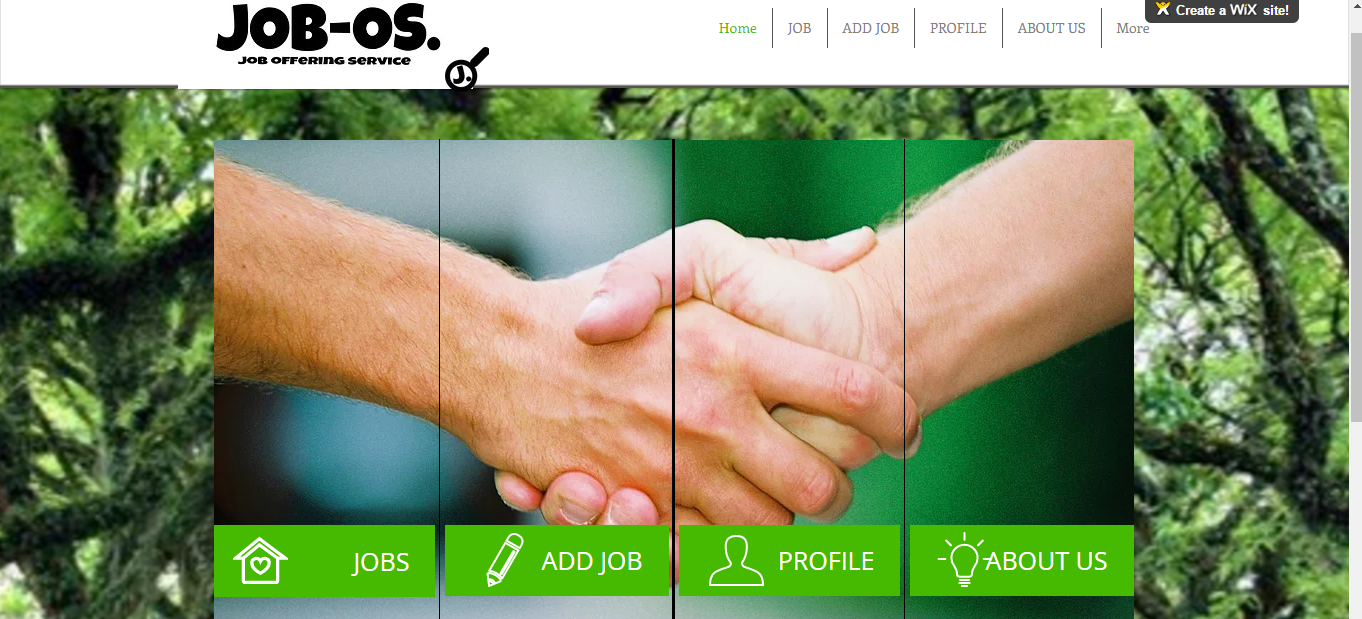 Finances
Finances
Finances
Thank you for your time!